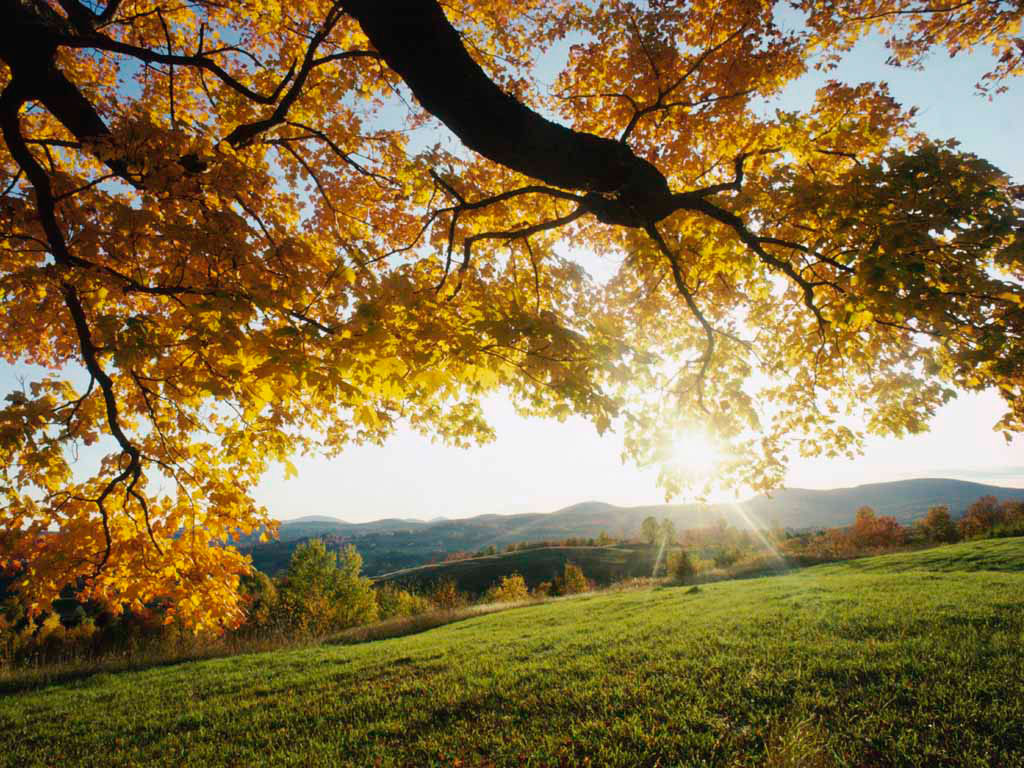 MYCOBACTERIUM TUBERCULOSIS
DR.T.AJAYAN
PROF. & HOD
PRACTICE OF MEDICINE
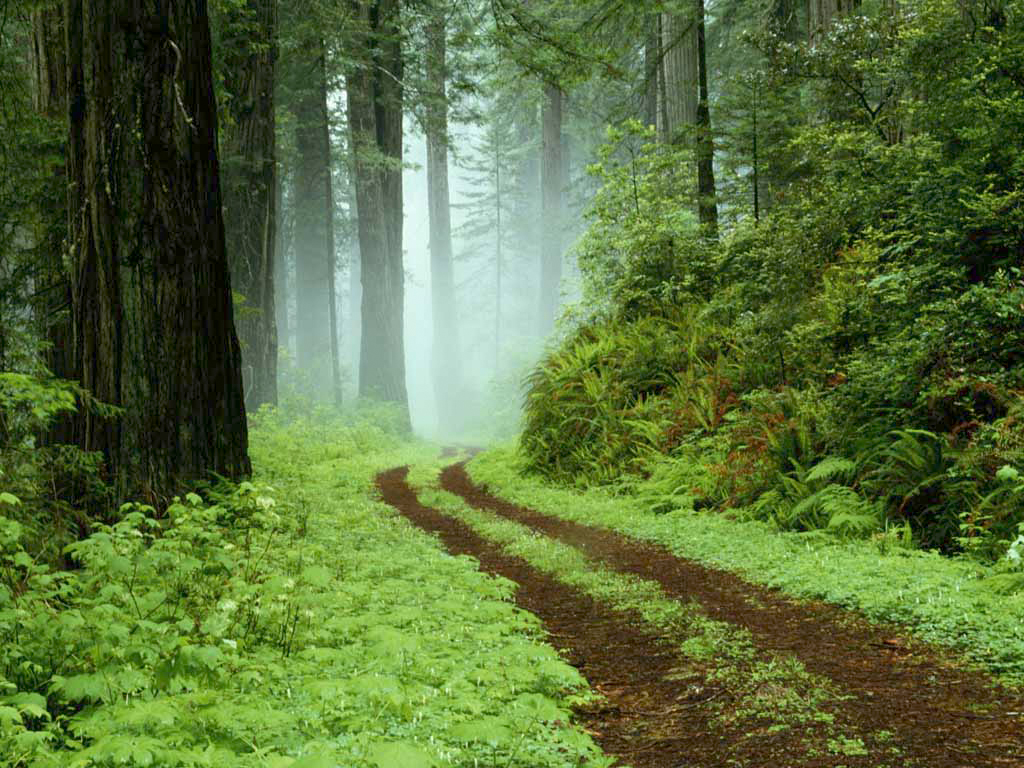 Distribution statistics
1/3 of world’s population is infected with TB
 8 Million people develop active TB every year
TB kills more young women than any other disease
 More than 100,000 children will die from TB this year
 Hundreds of thousands of children will become TB orphans
M.TUBERCULOSIS
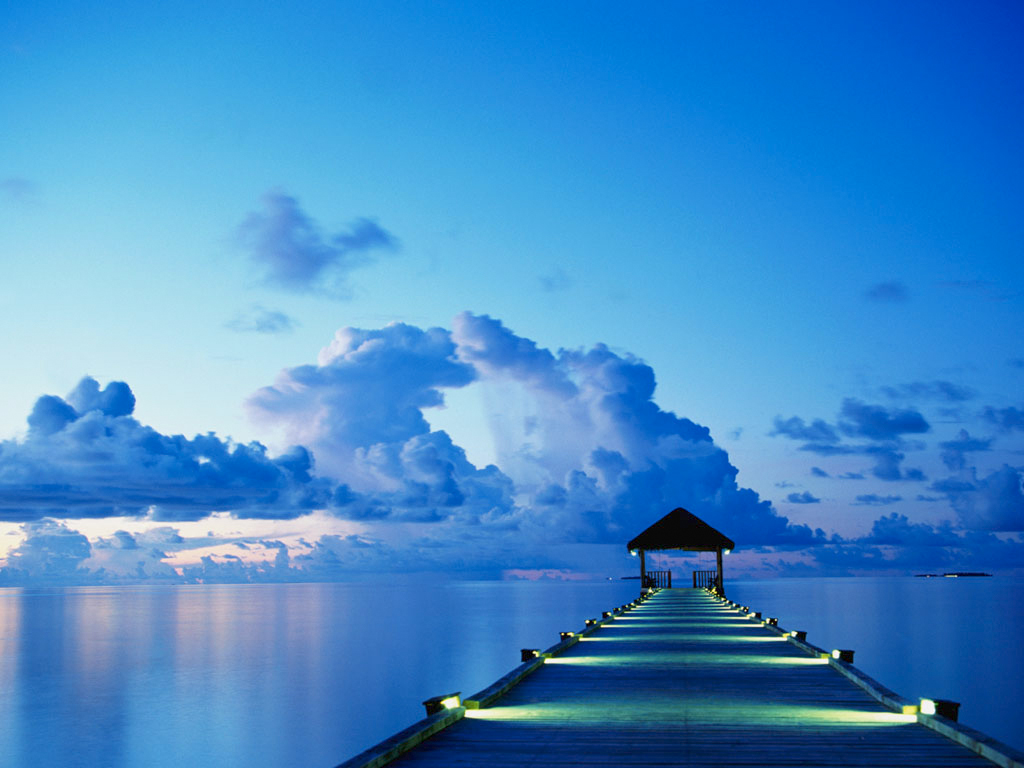 TB is an infectious disease that affects mainly the lungs (pulmonary TB or PTB) but can also attack any part of the body (extra-pulmonary TB or EPTB)
A person with PTB is infectious to others!
M.TUBERCULOSIS
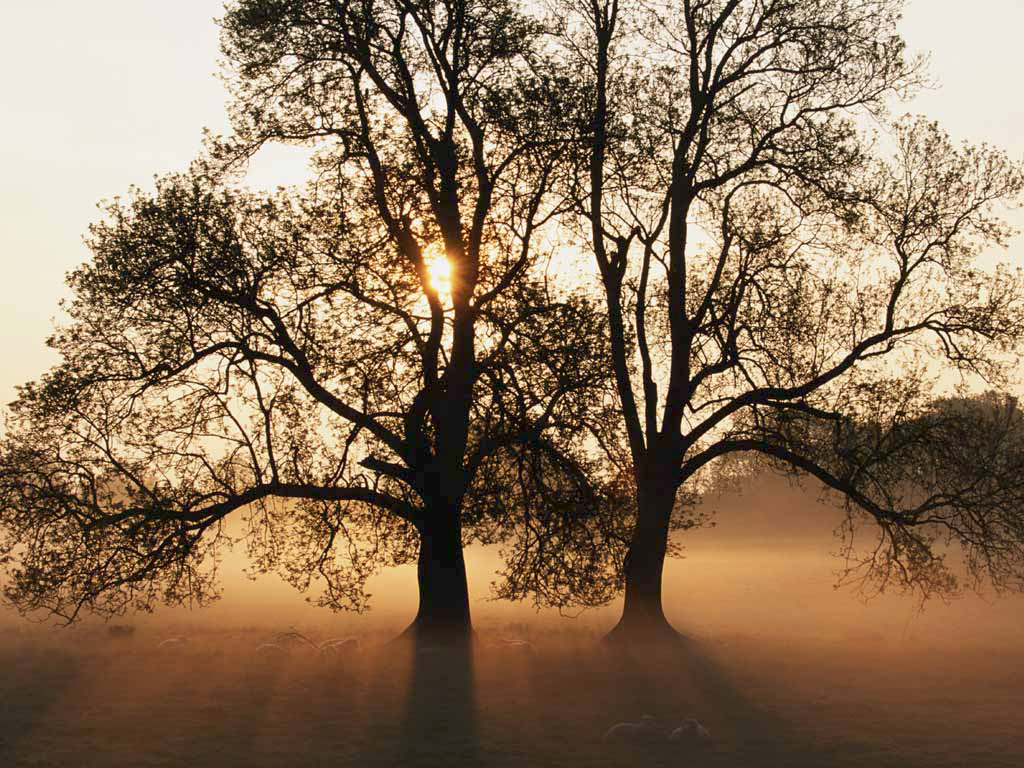 MYCOBACTERIA
SLENDER RODS
MYCOBACTERIA-MEANING  FUNGUS-LIKE BACTERIA
ACID FAST BACILLI
AEROBIC
NONMOTILE
NONSPORING
NON CAPSULATED
MYCOBACTERIUM  TUBERCULOSIS
STRAIGHT OR SLIGHTLY CURVED ROD
OCCURING SINGLY’ IN PAIRS OR AS SMALL CLUMPS
TUBERCULOSIS IN HUMANS IS CAUSED BY TWO TYPES
                    HUMAN
                     BOVINE
THE  STAINS IMPART DIFFERRENT COLOURS TO DIFFERENT BACTERIA OR BACTERIAL STRUCTURE
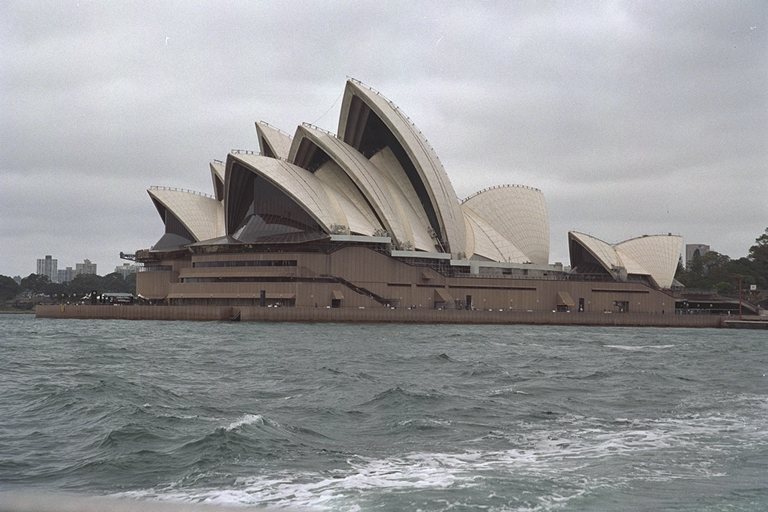 GRAM STAIN
ACID FAST STAIN
GRAM STAIN
PRIMARY STAINING WITH A DYE
APPLICATION OF DILUTE SOLUTION OF IODINE
DECOLOURISATION WITH AN ORGANIC SOLVENT 
COUNTERSTAINING WITH A DYE OF CONTRASTING COLOUR
GRAM POSITIVE&GRAM NEGATIVE
RESIST DECOLOURATION AND RETAIN THE PRIMARY STAIN, APPEARING VIOLET
DECOLOURISED BY THE ORGANIC SOLVENT SO HAVE THE COUNTER STAIN, APPEARING RED
ACID FAST STAIN
SMEAR IS STAINED WITH SRONG SOLUTION OF CARBOL FUCHSIN WITH APPLICATION OF HEAT
DECOLOURISED WITH 20% SULPHURIC ACID
COUNTERSTAINED WITH METHYLENE BLUE
ACID FASTNESS IN M. TUBERCULOSIS
LIPID –RICH WAXY CELL WALL
SEMIPERMEABLE MEMBRANE AROUND CELL
FROM EXPOSURE TO INFECTION
SOURCE OF INFECTION-OPEN CASE OF PULMONARY TUBERCULOSIS
MODE OF INFECTION-
            BY DROPLET NUCLEI, WHICH ARE AEROSOLIZED BYCOUGHING’ SNEEZING, OR SPEAKING.3000 INFECTIOUS NUCLEI PER COUGH
            INGESTION
DETERMINANT OF TRANSMISSION
PROBABILITY OF CONTACT WITH A CASE OF TUBERCULOSIS
INTIMACY AND DURATION OF CONTACT
DEGREE OF INFECTIOUSNESS OF THE CASE
SHARED ENVIORNMENT OF THE CONTACT
INFECTION IS DETERMINED BY EXOGENOUS FACTOR
Transmission
Pulmonary tuberculosis is a disease of respiratory transmission, Patients with the active disease (bacilli) expel them into the air by:
coughing, 
sneezing, 
shouting,
or any other way that will expel bacilli into the air
M.TUBERCULOSIS
Once inhaled by a tuberculin free person, the bacilli multiply 4 -6 weeks and spreads throughout the body. The bacilli implant in areas of high partial pressure of oxygen:  
lung 
renal cortex 
reticuloendothelial system
M.TUBERCULOSIS
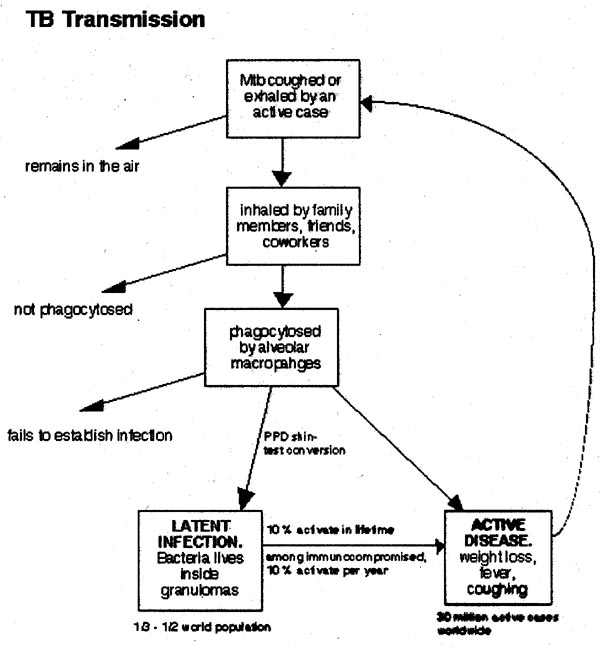 M.TUBERCULOSIS
TRANSMISSION
Lungs
Inhalation of droplet nuclei
Coughing: 3000
droplet nuclei/cough
 Talking: 5 minutes
 Sneezing: BEST
M.TUBERCULOSIS
Contd..
Person to person
                                         via
                       Airborne transmission
                                        in
                       Confined environment
M.TUBERCULOSIS
FROM INFECTION TO DISEASE
ENDOGENOUS FACTORS-INDIVIDUAL INNATE SUSCEPTABILITY TO DISEASE,LEVEL OF FUNCTION OF CELL-MEDIATED IMMUNITY
DISEASES FAVOR THE DEVELOPMENT OF ACTIVE TUBERCULOSIS
HIV
SILICOSIS
LYMPHOMA
LEUKEMIA
OTHER MALIGNANT NEOPLASM
HEMOPHILIA
CHRONIC RENAL FAILURE AND HEMODIALYSIS
IDDM
IMMUNOSUPPRESSIVE TREATMENT
PRESENCE OF OLD , SELF-HEALED ,FIBROTIC TUBERCULOUS LEISONS IS A SERIOUS RISK OF ACTIVE DISEASE
SPREAD
LOCAL
LYMPHATIC
HAEMATOGENOUS
BY NATURAL PASSAGES
PATHOGENESIS
MAJORITY OF INHALED BACILLI ARE TAPPED IN THE UPPER AIRWAYS AND EXPELLED BY THE CILIATED MUCOSAL CELLS, A FRACTION REACH ALVEOLI .
TUBERCLE BACILLI DO NOT CONTAIN OR SECRETE TOXIN.THE EXACT BASIS OF VIRULENCE IS NOT UNDERSTOOD, SEEMS TO BE RELATED TO THEIR ABILITY TO SURVIVE AND MULTIPLY IN MACROPHAGES
CELL MEDIATED IMMUNITY IS EFFECTIVE WHILE HUMORAL IMMUNITY IS IRRELAVENT
PHAGOCYTOSIS
BACTERICIDAL ACTIVITY OF MACROPHAGE
VIRULENCE OF BACILLI(LIPID RICH CELL WALL& GLYCOLIPID CAPSULE)
INTIAL STAGE OF INFECTION
IN THE INITIAL STAGE HOST’S MACROPHAGES CONTAIN BACILLARY MULTIPLICATION
BACILLARY GROWTH KILL THE MACROPHAGES
NON ACTIVATED MONOCYTES ARE ATTRACTED TO THE SITE BY VARIOUS CHEMOTACTIC FACTORS , WHICH INGEST THE BACILLI RELEASED FROM THE LYSED MACROPHAGES. THIS STAGE IS ASYMPTOMATIC.
2 TO 4 WEEKS AFTER INFECTION
TWO ADDITIONAL HOST RESPONSE
           TISSUE DAMAGING RESPONSE
            MACROPHAGE –ACTIVATING RESPONSE
EVENTS INITIATE THE 2 HOST RESPONSES
MACROPHAGE DIGEST SOME OF THE BACTERIA  TO RELEASE THE ANTIGEN.ANTIGENS ARE SUBSTANCE WHICH INDUCE SPECIFIC IMMUNE REACTIONS IN THE BODY.THEY ARE DIGESTED INTO POLYPEPTIDE . THIS POLYPEPTIDE ALONG WITH MHC ACTIVATE THE CD4+ HELPER T LYMPHOCYTE , CAUSES THE RELEASE OF CYTOKINES WHICH INDUCE THE 2 HOST RESONSES.
ACTIVATION OF CD4+ HELPER T CELL
BY 2 PATHWAYS-
                         TH- 1 CELLS
                          TH-2 CELLS
TH- 1 CYTOKINES(IFN-ϒ, IL-2) ACTIVATE MACROPHAGES RESULTING IN PROTECTIVE IMMUNITY AND CONTAINMENT OF INFECTION.
TH -2 CYTOKINES(IL-4, IL-5, IL-10) INDUCE DTH, TISSUE DESTRUCTION AND PROGRESIVE DISEASE
TISSUE –DAMAGING RESPONSE
ACCUMULATION OF LARGE  NUMBERS OF ACTIVATED MACROPHAGES AT THE SITE OF PRIMARY LEISION , GRANULOMATOUS LEISIONS ARE FORMED.TISSUE-DAMAGING RESPONSE IS THE ONLY EVENT CAPABLE OF LIMITING MYCOBACTERIAL GROWTH  WITHIN MACROPHAGES.IT NOT ONLY DESTROYS MACROPHAGES BUT ALSO PRODUCES EARLY SOLID NECROSS IN THE CENTER OF THE TUBERCLE. BACTERIAL GROWTH IS INHIBITED
CELL MEDIATED IMMUNITY
Macrophages are activated and aggregate around the leision’s center  and effectively neutralize the bacilli without causing further tissue destruction. In the center of the leision, necrotic material resembles soft cheese. Even when healing takes place bacilli remain dormant in the necrotic material for years or throughout the life time. Healed lesions undergo calcification(ranke complex).
PROGRESSION OF TISUE-DAMAGING RESPONSE
TISSUE DAMAGE.
SURROUNDING TISSUE IS PROGRESSIVELY DAMAGE.
CASEOUS MATERIAL AT THE CENTER OF LEISION, LIQUEFIES.
FORMES CAVITIES.
ERODE THE BRONCIAL WALL AND BLOOD VESSELS.
CYTOKINES
IL 1- FEVER
TNF ά –CONTRIBUTES TO THE KILLING OF MYCOBACTERIA, THE FORMATIONS OF GRANULOMAS, SYSTEMIC EFFECTS SUCH AS, FEVER AND WT. LOSS.
ANTIGENS GIVING PROTECTIVE IMMUNITY
30- kDa
ESAT-6
TYPES
PULMONARY 

                                    PRIMARY
                                    POST PRIMARY
EXTRA PULMONARY
CLINICAL FEATURES
Symptoms
i
The symptoms for tuberculosis are:
(These symptoms are ranged from mild to dangerous)
 feeling weak or sick all the time
coughs that will not go away  
weight loss/loss of appetite
fever/night sweats 
chest pain
coughing up blood
cervical
Supra clavicular
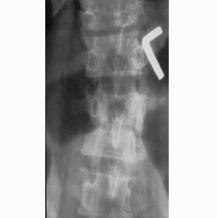 Potts spine
Supra renal tuberculosis
M.TUBRCULOSIS
Axillary tuberculosis
M.TUBERCULOSIS
Diagnosis
Clinical history
Signs of fever, pleural rub, crackles
Investigations:
 X ray chest
 intra dermal PPD
 Mauntax
ZN staning
PCR
DNA probing
TUBERCULIN TEST
OT WAS FIRST USED BY KOCH IN THE TREATMENT OF TUBERCULOSIS
LATER USED FOR ALLERGIC TESTING BY VON PIRQUET
PARTIALLY PURIFIED PROTEIN ANTIGEN IS INTRODUCED BY SEIBERT.CALLED PPD
MANTOUX TEST
0.1 ml Of ppd containing 5 tu is injected intradermally on the flexor aspect of the forearm with a tuberculin syringe raising a wheel.
 Injection should be given between the layers of skin and not subcutaneously.
The site is examined 48-72 hours later and induration is measured at its widest point transversely to the long axis of the arm.
Erythema is not taken into account.
MANTOUX TEST
INDURATION OF DIAMETER 10mm OR MORE IS CONSIDERED POSITIVE,5 mm OR LESS NEGATIVE AND 6-9 EQUIVOCAL. A PPD DOSE OF 1 TU IS USED WHEN EXTREME HYPERSENSITIVITY IS SUSPECTED; AND DOSES OF 10 OR 100 WHEN 5 TU TEST IS NEGATIVE.
WARNING!
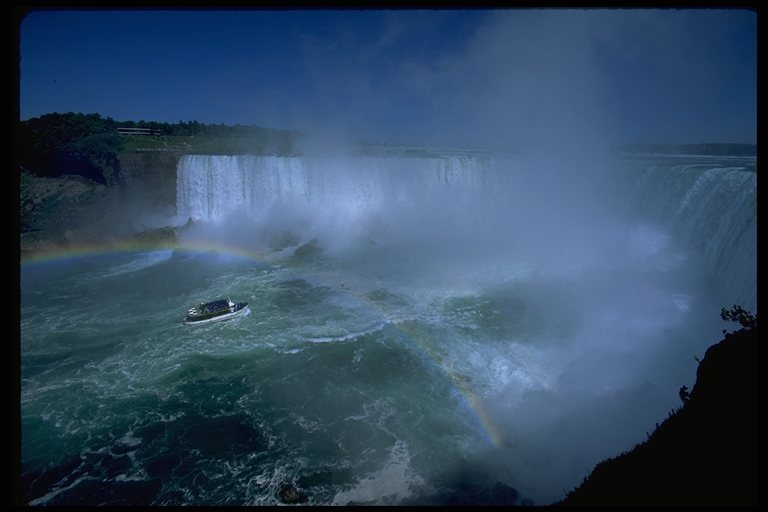 Rifampin and Isoniazid are the most effective drugs for the treatment of TB.
 These 2 drugs should never be given alone! 
They are always used in combination because resistance occurs to one drug alone very rapidly. They are used in combination with each other initially as well as other drugs. Bacilli must become resistant to two drugs in order to remain viable..
M.TUBERCULOSIS
prevention
Early detection
Education and screening
Engineering controls
Personal hygiene and isolation of infected cases.
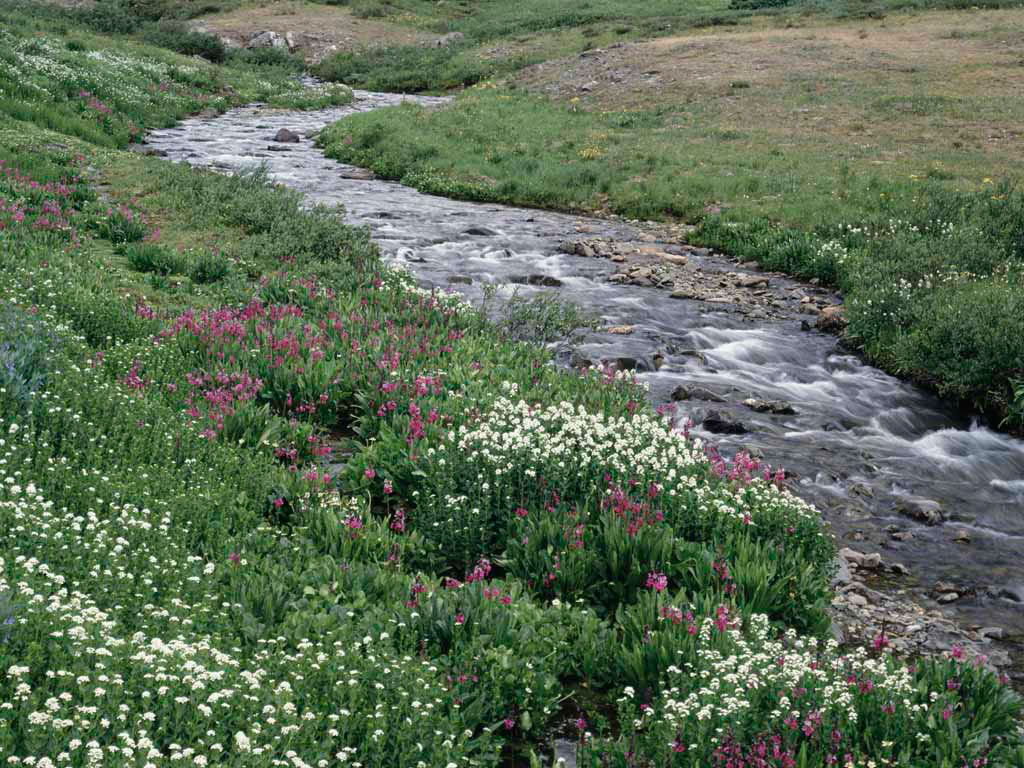 Thank  you